VYSOKÁ ŠKOLA TECHNICKÁ A EKONOMICKÁ V ČESKÝCH BUDĚJOVICÍCH
ÚSTAV TECHNICKO-TECHNOLOGICKÝ
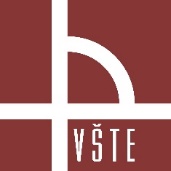 Variantní návrh a posouzení zateplení konstrukce střešního pláště šikmé střechy a obvodového pláště
Autor bakalářské práce:	Zdeněk Kocúr
Vedoucí bakalářské práce:	Ing. Aleš Kaňkovský
Oponent bakalářské práce: Ing. Kristýna Prušková	
České Budějovice, červen 2020
VYSOKÁ ŠKOLA TECHNICKÁ A EKONOMICKÁ V ČESKÝCH BUDĚJOVICÍCH
ÚSTAV TECHNICKO-TECHNOLOGICKÝ
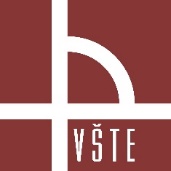 Motivace a důvody k řešení daného problému
Zpřísňující se pravidla pro navrhování budov

Rozšíření znalostí o dané problematice

Vlastní zájem o danou problematiku

„Papírové“ porovnání nejčastěji používaných tepelně izolačních materiálů

Možnost uplatnění nabytých znalostí v případném dalším zaměstnání
VYSOKÁ ŠKOLA TECHNICKÁ A EKONOMICKÁ V ČESKÝCH BUDĚJOVICÍCH
ÚSTAV TECHNICKO-TECHNOLOGICKÝ
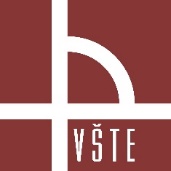 Cíl práce
„Cílem práce je variantní návrh zateplení konstrukce střešního pláště šikmé střechy společně s variantním návrhem zateplení konstrukce obvodového pláště a jejich následné posouzení a vyhodnocení, vše v rozsahu dle vedoucího práce.
Kritérium pro posouzení bude zachování nebo zlepšení stávajícího součinitele prostupu tepla u řešených konstrukcí.“
VYSOKÁ ŠKOLA TECHNICKÁ A EKONOMICKÁ V ČESKÝCH BUDĚJOVICÍCH
ÚSTAV TECHNICKO-TECHNOLOGICKÝ
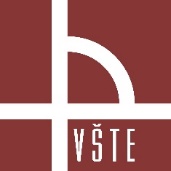 Použité metody
Metoda sběru dat:
Technické listy výrobců
Vypočtené hodnoty z programu Teplo 2019

Metoda vyhodnocování dat:
Multikriteriální hodnocení
VYSOKÁ ŠKOLA TECHNICKÁ A EKONOMICKÁ V ČESKÝCH BUDĚJOVICÍCH
ÚSTAV TECHNICKO-TECHNOLOGICKÝ
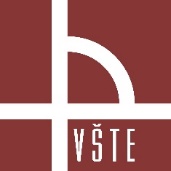 Hodnocené materiály
Minerální izolace Isover TF Profi
Expandovaný polystyren Isover EPS 70F
Polyuretanové desky New-Therm TPD-PUR 30/40
Celulózová vlákna Isocell
Minerální izolace Isover UNIROL Profi
VYSOKÁ ŠKOLA TECHNICKÁ A EKONOMICKÁ V ČESKÝCH BUDĚJOVICÍCH
ÚSTAV TECHNICKO-TECHNOLOGICKÝ
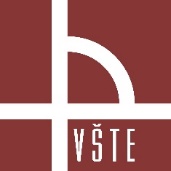 Hodnocené konstrukce
Obvodová stěna:
	Kontaktní zateplení	- Isover TF Profi			- Isocell


	Bezkontaktní		- Isover TF Profi			 - Isover EPS
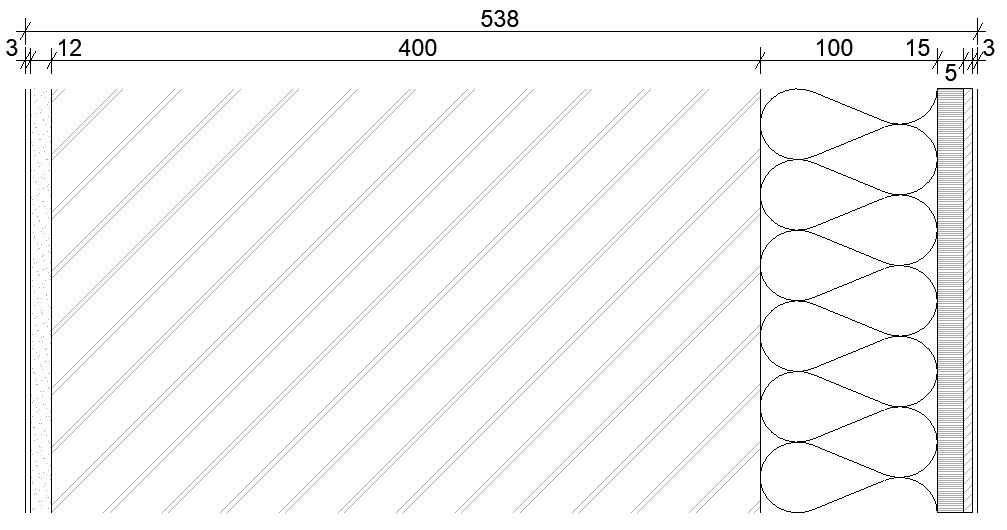 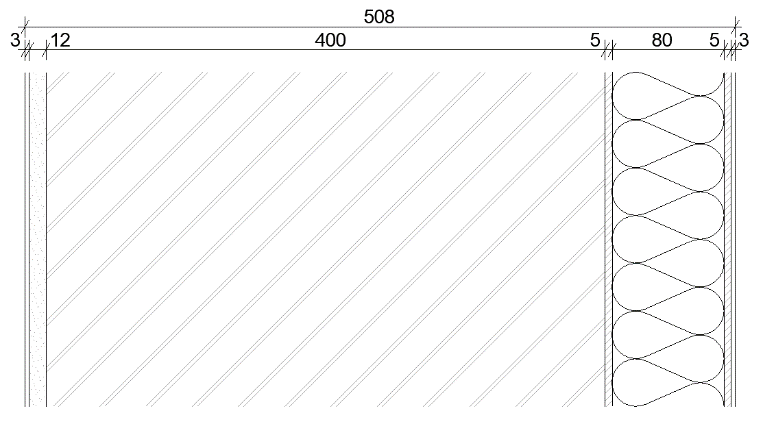 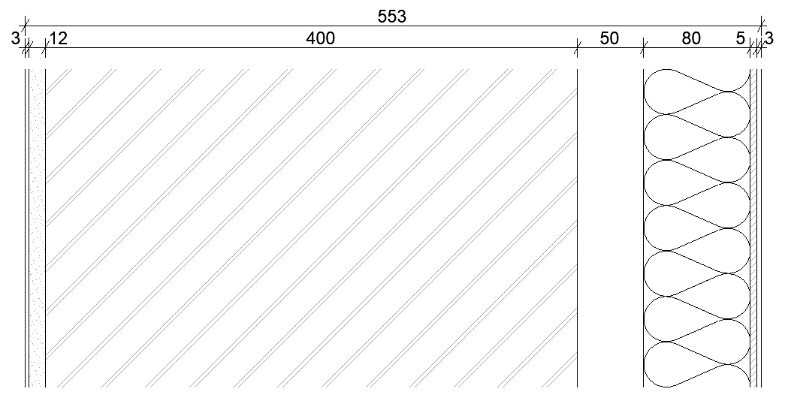 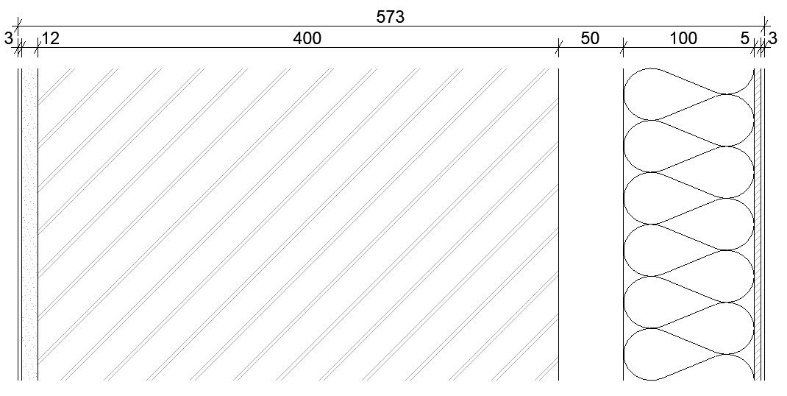 VYSOKÁ ŠKOLA TECHNICKÁ A EKONOMICKÁ V ČESKÝCH BUDĚJOVICÍCH
ÚSTAV TECHNICKO-TECHNOLOGICKÝ
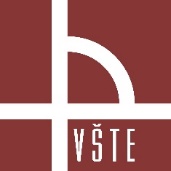 Hodnocené konstrukce
Střešní plášť:
	Zateplení mezi a pod krokvemi	- ISOVER UNIROL PROFI
 	
	Zateplení nad krokvemi 		- TPD-PUR

	Zateplení mezi krokvemi		- TPD-PUR
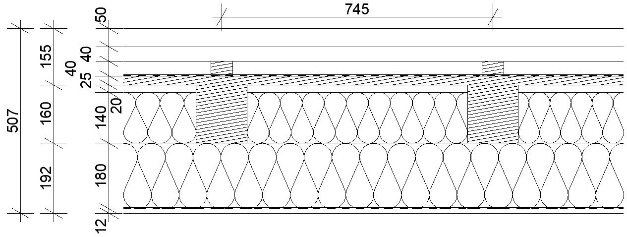 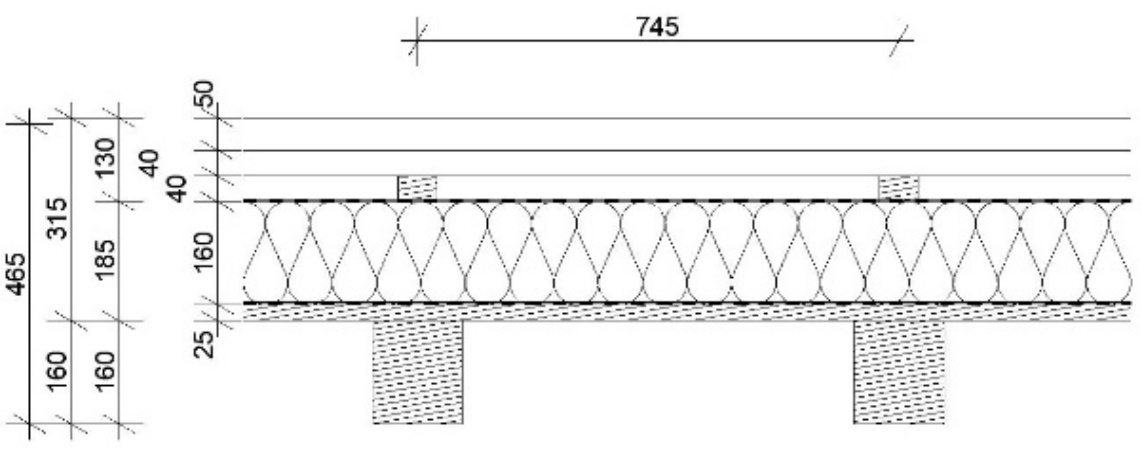 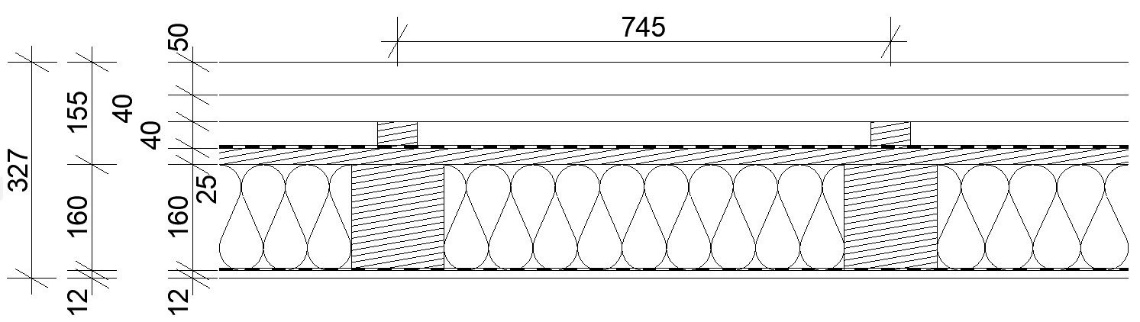 VYSOKÁ ŠKOLA TECHNICKÁ A EKONOMICKÁ V ČESKÝCH BUDĚJOVICÍCH
ÚSTAV TECHNICKO-TECHNOLOGICKÝ
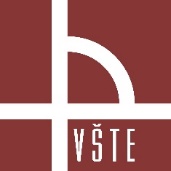 Dosažené výsledky
Hodnocení tepelné izolace
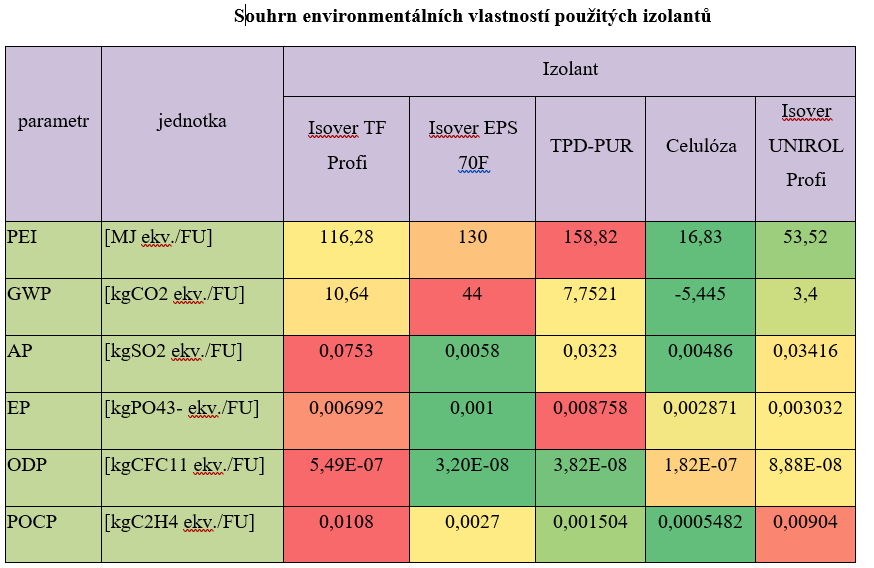 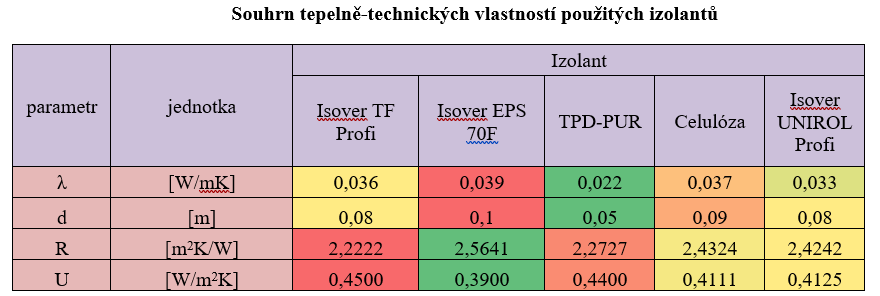 VYSOKÁ ŠKOLA TECHNICKÁ A EKONOMICKÁ V ČESKÝCH BUDĚJOVICÍCH
ÚSTAV TECHNICKO-TECHNOLOGICKÝ
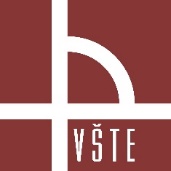 Dosažené výsledky
Multikriteriální vyhodnocení tepelné izolace
VYSOKÁ ŠKOLA TECHNICKÁ A EKONOMICKÁ V ČESKÝCH BUDĚJOVICÍCH
ÚSTAV TECHNICKO-TECHNOLOGICKÝ
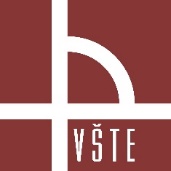 Dosažené výsledky
Hodnocení obvodové stěny
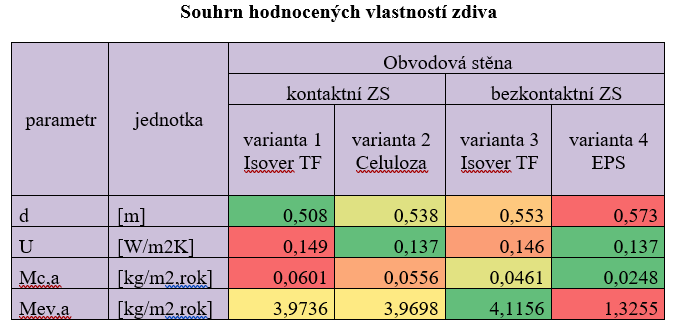 VYSOKÁ ŠKOLA TECHNICKÁ A EKONOMICKÁ V ČESKÝCH BUDĚJOVICÍCH
ÚSTAV TECHNICKO-TECHNOLOGICKÝ
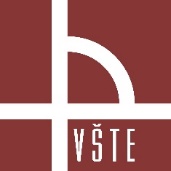 Dosažené výsledky
Multikriteriální vyhodnocení obvodové stěny
VYSOKÁ ŠKOLA TECHNICKÁ A EKONOMICKÁ V ČESKÝCH BUDĚJOVICÍCH
ÚSTAV TECHNICKO-TECHNOLOGICKÝ
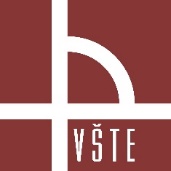 Dosažené výsledky
Hodnocení střešní konstrukce
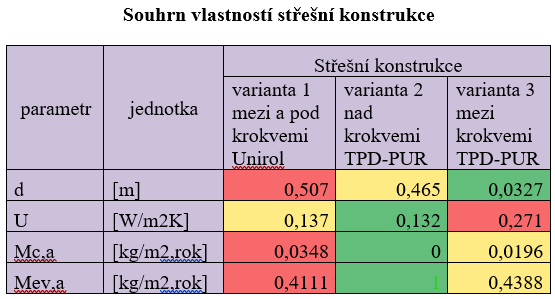 VYSOKÁ ŠKOLA TECHNICKÁ A EKONOMICKÁ V ČESKÝCH BUDĚJOVICÍCH
ÚSTAV TECHNICKO-TECHNOLOGICKÝ
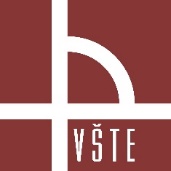 Dosažené výsledky
Multikriteriální vyhodnocení obvodové stěny
VYSOKÁ ŠKOLA TECHNICKÁ A EKONOMICKÁ V ČESKÝCH BUDĚJOVICÍCH
ÚSTAV TECHNICKO-TECHNOLOGICKÝ
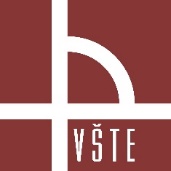 Závěrečné shrnutí
Nejlepší tepelnou izolací je dle zvolených parametrů izolace z celulózových vláken.
Nejvhodnější konstrukcí obvodové stěny je bezkontaktní zateplení minerální vlnou.
Nejvhodnější zateplení střešní konstrukce je nadkrokevní z PUR desek TPD-PUR .

Přínosy:	Prohloubení znalostí o tepelných izolací.
Seznámení s environmentálními hodnotami a rozdíly při výrobě izolací.
Praktické srovnání jednotlivých způsobů zateplení s různými druhy izolací.
Cíl bakalářské práce byl naplněn.
VYSOKÁ ŠKOLA TECHNICKÁ A EKONOMICKÁ V ČESKÝCH BUDĚJOVICÍCH
ÚSTAV TECHNICKO-TECHNOLOGICKÝ
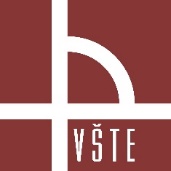 Odpovědi na otázky vedoucího a oponenta
Otázka vedoucího práce:
nejsou
Otázka oponenta :
Jak byste Vámi navržené řešení hodnotil v rámci udržitelné výstavby?
VYSOKÁ ŠKOLA TECHNICKÁ A EKONOMICKÁ V ČESKÝCH BUDĚJOVICÍCH
ÚSTAV TECHNICKO-TECHNOLOGICKÝ
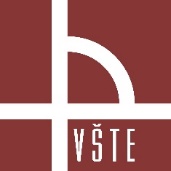 Děkuji za pozornost